39th India Fellowship Seminar
Date: 23rd-24th June 2023
Group 6: Health Insurance Product
Growth & Viability
Guide : Twinkle Agarwal
Presented By : 
1. Priya Agarwal
2. Prachi Chemburkar
3. Sakshi Rawat
4. Charvi Ahuja
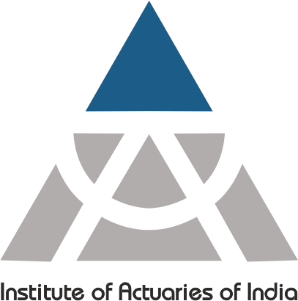 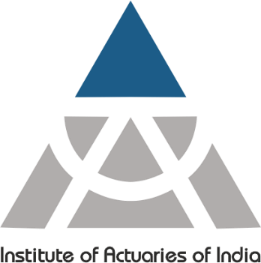 About our guide: Twinkle Agarwal
Twinkle is Consulting Actuary at Milliman India. She is a fellow from Institute of Actuaries of India (IAI) and Institute of Faculty of Actuaries (IFoA). She has over 6 years of experience across General, Life and Health insurance. Prior to this role she was Senior Actuary at Central Bank of UAE (CBUAE), Dubai where she has worked on various strategic projects.
www.actuariesindia.org
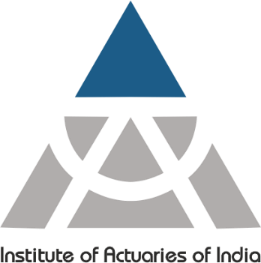 Agenda
www.actuariesindia.org
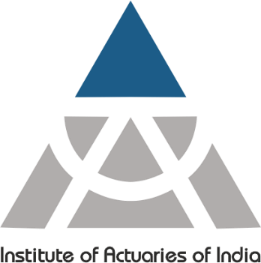 Agenda
www.actuariesindia.org
Case Study Overview
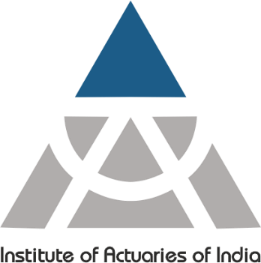 Company:
Wants to increase footprint in health insurance market 
Currently has minor share
CDO has roped in one Web Aggregator. 
Experience with the web aggregator has not been great for motor in the past.
Strategy to gain market share: Launch a very high sum insured health indemnity product at a very low price point with this Web Aggregator

Actuary (Self):
Recently joined as Appointed Actuary in medium size GI company
Previous experience as Pricing Actuary with leading GI company
worked on similar product in previous company with same web aggregator.

CEO has asked to analyse the proposal and recommend:
Feasibility of growth in health insurance segment if such product is created
Financial viability of such a product
Various risk factors associated with the product.
Market benchmarking and competition impact
www.actuariesindia.org
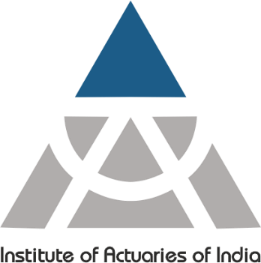 Agenda
www.actuariesindia.org
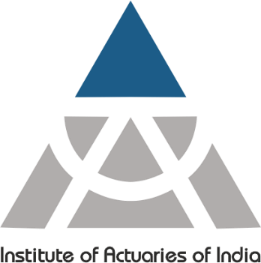 Feasibility of Company’s Growth
Will Proposition help achieve Target Growth & Market Share?
www.actuariesindia.org
[Speaker Notes: Medical Inflation: https://www.news18.com/business/how-medical-inflation-affects-your-health-insurance-premium-7354519.html

India’s current medical inflation rate is 14% – the highest amongst Asian countries in 2021. In 2023, a further 10% rise is foreseen
………………. increase in demand for healthcare services can be noted post COVID-19. These are further fueled by factors such as lifestyle changes, long-term diseases, the emergence of new ailments, and a higher rate of sudden sickness]
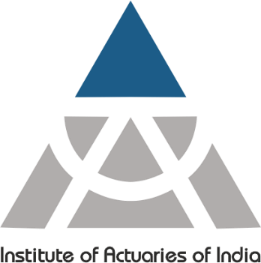 Feasibility of Company’s Growth
Health Insurance Market: Current

Contribution to Overall GI Premium
Increased from 30% in 2018-19 to 38% in 2022-23

Growth Rate
	CAGR of last 5 years is 14.5%. 
	YoY growth of 2021-22 is 25%.

Persons covered has increased marginally by 1% in 2021-22.

Insurance Penetration is standing at 0.34% for General - health insurance and is quite low
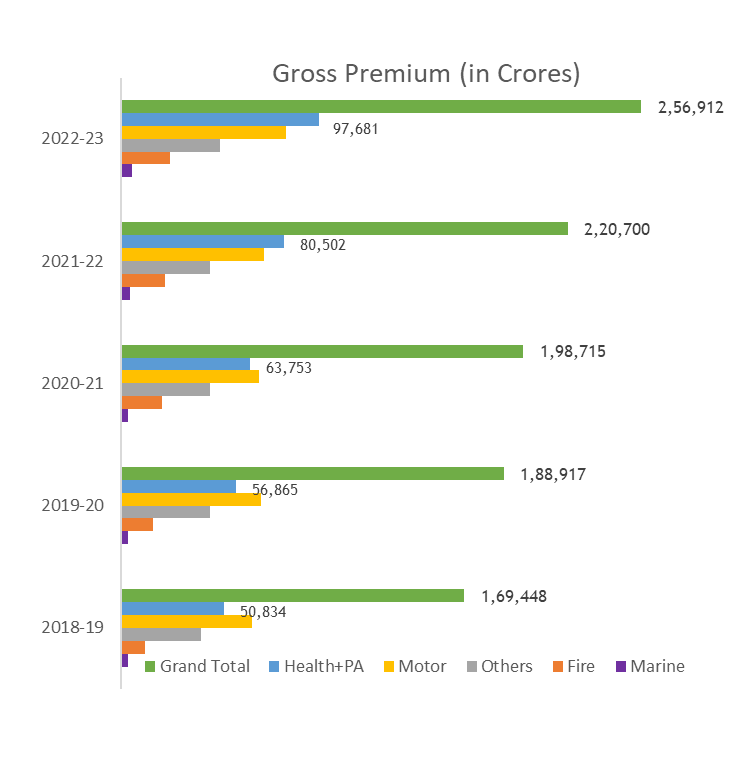 Data Source: IRDAI Handbook Mar 22 and GI Council Segment Report Mar 23
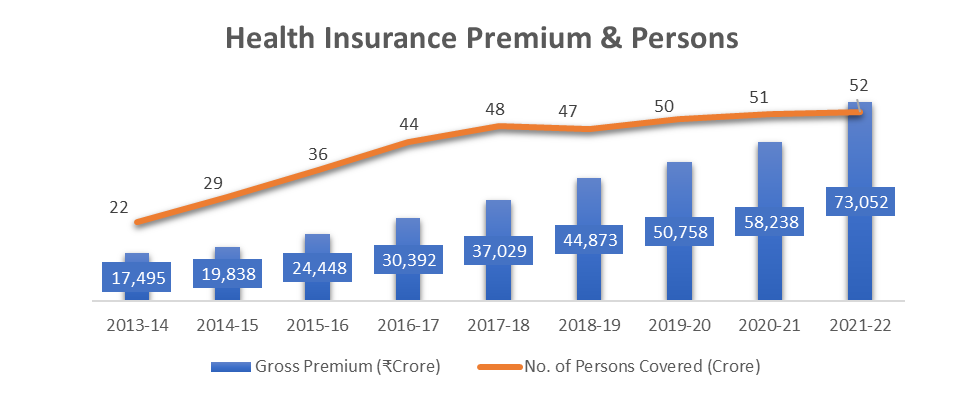 www.actuariesindia.org
Feasibility of Company’s Growth
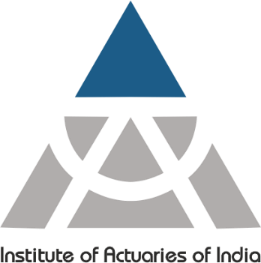 Health Insurance Market: Current
Only 0.9% of total individual health insurance premium comes from web aggregators.

High SI products are offered by competitors in market through Web Aggregators
such as above 50 lakhs
What is very high sum insured needs to be determined
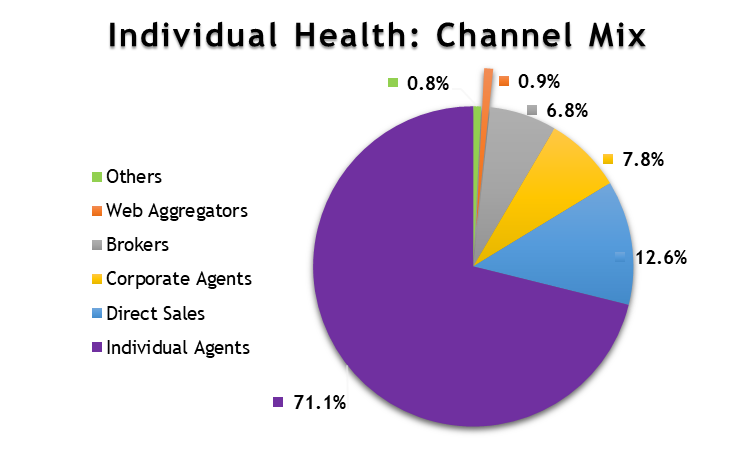 Source: IRDAI Annual Report Mar 22 and Web Aggregator Regulations, 2017
What does Insurance Web Aggregators Regulations say?
Website for potential customers to compare insurance products and premium of different insurers 
No limit on the number of insurers.
Not allowed to display ratings, rankings, endorsements or best-sellers of insurance products
May be allowed to share leads to maximum 3 insurers
No fees for sharing leads but are entitled to remuneration when leads are converted into sale.
www.actuariesindia.org
Feasibility of Company’s Growth
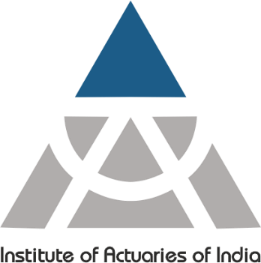 Health Insurance Market: Other Factors
Missing Middle

The ‘missing middle’ is a broad category which is positioned between the deprived poorer sections, and the relatively well-off organized sector.

The deprived and poor sections receive Government subsidized health insurance.

Relatively well-off in the organized sector of the economy are covered under social health insurance, or private voluntary insurance. 

Missing middle compromises of 40 crore individuals that are devoid of any health protection.
Missing Middle
19%
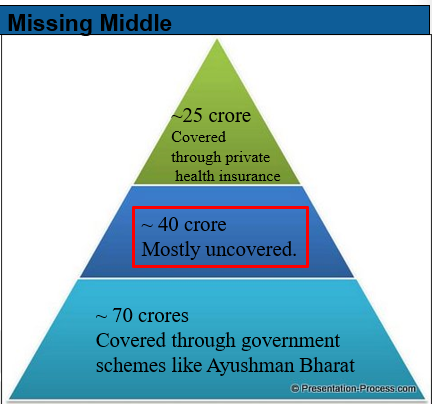 30%
51%
www.actuariesindia.org
Data Source: Niti Aayog Missing Middle Report
Feasibility of Company’s Growth
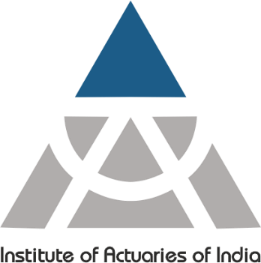 Health Insurance Market: Future
Increasing realization of the need
In the wake of the pandemic, there has been greater concern and awareness about health, and enquiries about health insurance policies have increased by 30–40%

Increasing digitization
Increasing adoption of technology to advertise, sell, renew and claim insurance. 

Uncertain Medical Inflation
Technological advancements, high demand, Covid and service costs are few factors that are leading to increasing inflation.

New Regulations
“Insurance for all by 2047” leading to newer regulations which are easing the way businesses are conducted.
www.actuariesindia.org
Preliminary Analysis
APS 34
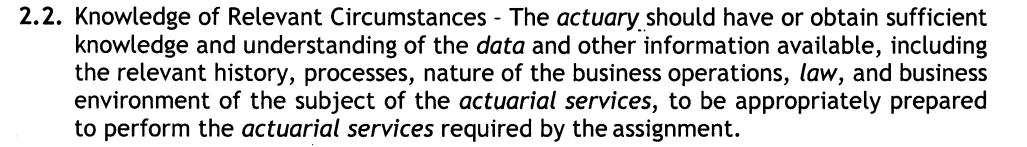 Questions?
Objective of the Company
Target Customers
Risk Appetite
Market Size, Demand and Competitor Study
Other strategies to achieve the target
Performance of Web Aggregator
Knowledge of Regulations
www.actuariesindia.org
www.actuariesindia.org
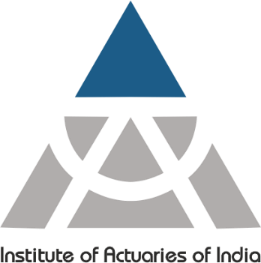 Challenges in Implementing the Proposal
www.actuariesindia.org
Diversification
Reaching mass in significantly lower distribution expenses.
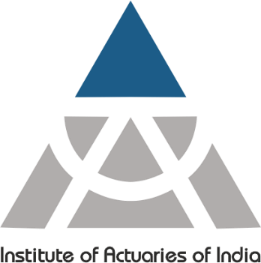 Benefits from Implementing the Proposal
Affordability is a key barrier to health insurance. Hence, higher take up of the policy.
Competitive advantage.
Aggregator has wider knowledge base about the demand.
Appointed Actuary’s knowledge from previous experience.
www.actuariesindia.org
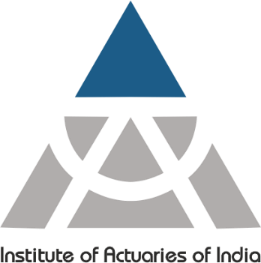 Agenda
www.actuariesindia.org
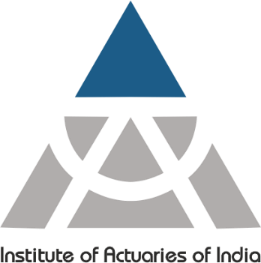 Financial Viability of Product
“Very high sum insured health indemnity product with very low price points”

Will Product be viable?
www.actuariesindia.org
[Speaker Notes: Medical Inflation: https://www.news18.com/business/how-medical-inflation-affects-your-health-insurance-premium-7354519.html

India’s current medical inflation rate is 14% – the highest amongst Asian countries in 2021. In 2023, a further 10% rise is foreseen
………………. increase in demand for healthcare services can be noted post COVID-19. These are further fueled by factors such as lifestyle changes, long-term diseases, the emergence of new ailments, and a higher rate of sudden sickness]
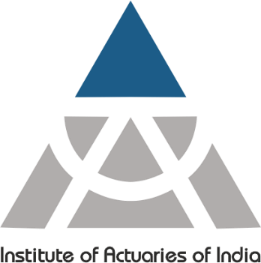 Financial Viability of Product
Initial Considerations:  Lower Risk => Low premium
Stakeholders
Potential Customers
Insurer’s Philosophy
Underwriters
Claims Team
Operations & IT
Finance 
Reinsurer
Regulator
Professional Body
Shareholders
General Economic and Commercial Environment
www.actuariesindia.org
[Speaker Notes: Medical Inflation: https://www.news18.com/business/how-medical-inflation-affects-your-health-insurance-premium-7354519.html

India’s current medical inflation rate is 14% – the highest amongst Asian countries in 2021. In 2023, a further 10% rise is foreseen
………………. increase in demand for healthcare services can be noted post COVID-19. These are further fueled by factors such as lifestyle changes, long-term diseases, the emergence of new ailments, and a higher rate of sudden sickness]
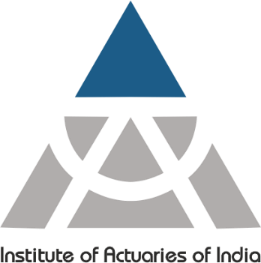 Financial Viability of Product
Pricing Consideration:
Premium once filed and launched cannot be changed frequently. Hence product must be viable over long term.
Premium once filed and launched cannot be changed frequently. Hence product must be viable over long term.
www.actuariesindia.org
[Speaker Notes: Medical Inflation: https://www.news18.com/business/how-medical-inflation-affects-your-health-insurance-premium-7354519.html

India’s current medical inflation rate is 14% – the highest amongst Asian countries in 2021. In 2023, a further 10% rise is foreseen
………………. increase in demand for healthcare services can be noted post COVID-19. These are further fueled by factors such as lifestyle changes, long-term diseases, the emergence of new ailments, and a higher rate of sudden sickness]
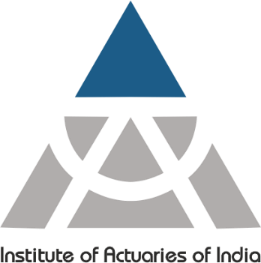 Financial Viability of Product
Capital & Solvency Consideration:
Higher Risk => Higher Return

Return on Equity 

Additional Capital Required

Availability of Capital
www.actuariesindia.org
[Speaker Notes: Medical Inflation: https://www.news18.com/business/how-medical-inflation-affects-your-health-insurance-premium-7354519.html

India’s current medical inflation rate is 14% – the highest amongst Asian countries in 2021. In 2023, a further 10% rise is foreseen
………………. increase in demand for healthcare services can be noted post COVID-19. These are further fueled by factors such as lifestyle changes, long-term diseases, the emergence of new ailments, and a higher rate of sudden sickness]
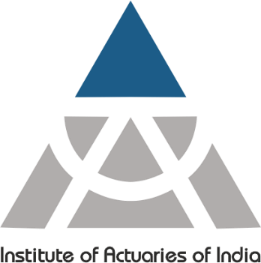 Financial Viability of Product
www.actuariesindia.org
[Speaker Notes: Medical Inflation: https://www.news18.com/business/how-medical-inflation-affects-your-health-insurance-premium-7354519.html

India’s current medical inflation rate is 14% – the highest amongst Asian countries in 2021. In 2023, a further 10% rise is foreseen
………………. increase in demand for healthcare services can be noted post COVID-19. These are further fueled by factors such as lifestyle changes, long-term diseases, the emergence of new ailments, and a higher rate of sudden sickness]
Financial Viability of Product
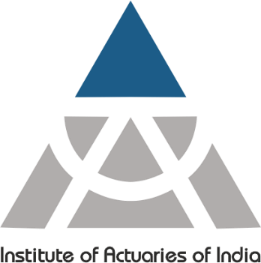 Appointed Actuary Regulations,2022: (Duties and Obligations)
…Advice in the areas of product design and pricing, insurance contract wording, …….
….Reporting to Board material concerns which may adversely affect the solvency …..
Ensuring overall pricing policy is in line with the overall underwriting and claims management policy
Ensuring that the premium rates are fair

Health Insurance Regulations, 2016 
Premium based on, Age and Other relevant risk factors…..
The premiums filed shall ordinarily be not changed for a period of three years after a product has been cleared in accordance to the product filing guidelines specified by the Authority. ………..

IRDAI Health Insurance Guidelines
Pricing is fair to the customers and the product is viable and self-sustainable for the Insurer
Pricing shall be based on appropriate and reliable data. 

APS 21: Appointed Actuary and General Insurance Business
premium rates are fair, i.e., neither excessive nor inadequate.
Judgment based on use of sound techniques and consider product mix, claim costs, LAE…..
analyse insurer’s own claims experience and, where possible, compare it with the industry experience
be satisfied …………….the company will be able to meet the necessary reserves and solvency margin requirements from capital within the shareholders funds.
www.actuariesindia.org
[Speaker Notes: Medical Inflation: https://www.news18.com/business/how-medical-inflation-affects-your-health-insurance-premium-7354519.html

India’s current medical inflation rate is 14% – the highest amongst Asian countries in 2021. In 2023, a further 10% rise is foreseen
………………. increase in demand for healthcare services can be noted post COVID-19. These are further fueled by factors such as lifestyle changes, long-term diseases, the emergence of new ailments, and a higher rate of sudden sickness]
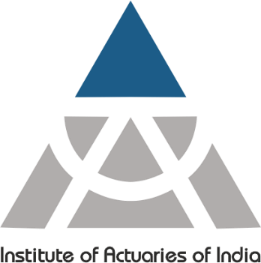 Agenda
www.actuariesindia.org
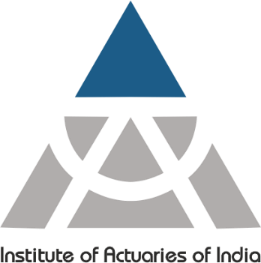 Risk Factors Associated with Product
“Very high sum insured health indemnity product with very low price points”

What Risks do we face?
www.actuariesindia.org
[Speaker Notes: Medical Inflation: https://www.news18.com/business/how-medical-inflation-affects-your-health-insurance-premium-7354519.html

India’s current medical inflation rate is 14% – the highest amongst Asian countries in 2021. In 2023, a further 10% rise is foreseen
………………. increase in demand for healthcare services can be noted post COVID-19. These are further fueled by factors such as lifestyle changes, long-term diseases, the emergence of new ailments, and a higher rate of sudden sickness]
Risk Factors associated with Product
Product Proposition Risks (1/3)
www.actuariesindia.org
Risk Factors associated with Product
Product Proposition Risks (2/3)
www.actuariesindia.org
Risk Factors associated with Product
Product Proposition Risks (3/3)
www.actuariesindia.org
Risk Factors associated with Product
Web Aggregator Risks (1/2)
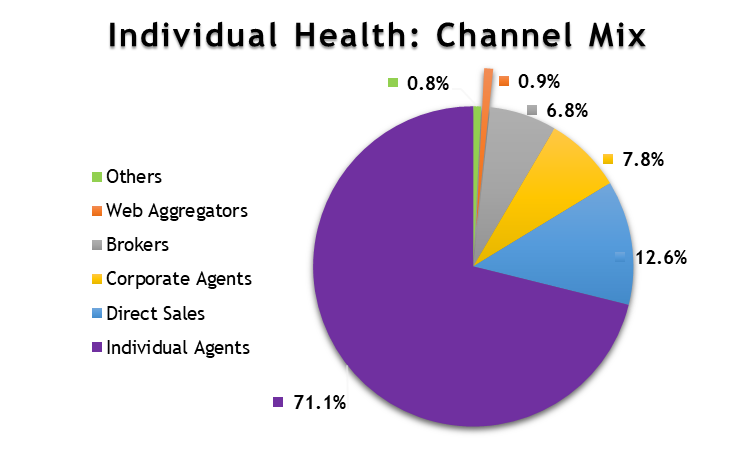 In FY 2022, web aggregator has only contributed to approximately 0.9% of the entire health insurance business in terms of GWP. While 98.3% of the business still comes through Individual & Corporate agents, Direct sales (Excluding online) & Brokers.

Individual agents alone contributes to 71.1% of the business, this indicates that people still prefers buying health policy with human touch.

An emerging trend has been observed amongst youngsters (40% of India population) in purchasing health insurance through online platform. Young population may not require such high level of sum insured. 

Prior to proceeding with the partnership with web aggregator, risk & return analysis would be recommended.
www.actuariesindia.org
Risk Factors associated with Product
Web Aggregator Risks: Bima Sugam impact (2/2)
www.actuariesindia.org
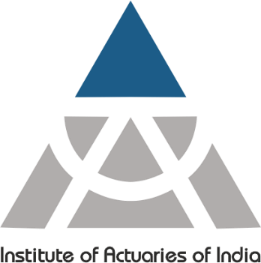 Agenda
www.actuariesindia.org
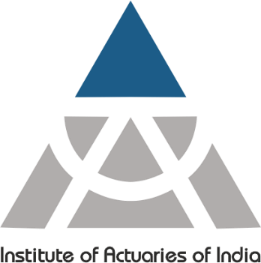 Market Benchmarking & Competition Impact
“Very high sum insured health indemnity product with very low price points”

Who is doing what and what can we do?
www.actuariesindia.org
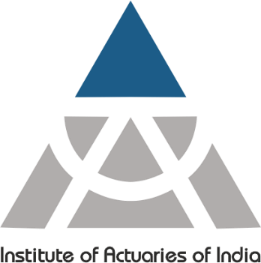 Market Benchmarking
www.actuariesindia.org
[Speaker Notes: Medical Inflation: https://www.news18.com/business/how-medical-inflation-affects-your-health-insurance-premium-7354519.html

India’s current medical inflation rate is 14% – the highest amongst Asian countries in 2021. In 2023, a further 10% rise is foreseen
………………. increase in demand for healthcare services can be noted post COVID-19. These are further fueled by factors such as lifestyle changes, long-term diseases, the emergence of new ailments, and a higher rate of sudden sickness]
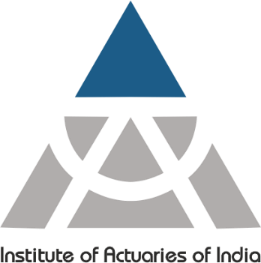 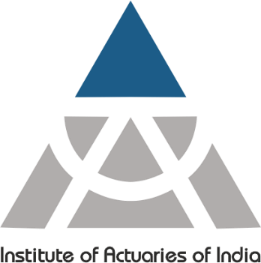 Market Benchmarking
Market Share of Insurance Companies underwriting health insurance
For the FY 2022-23 , Public General insurance companies contribute the maximum i.e. 43% of the total Gross Direct Premium underwritten for health portfolio in India.
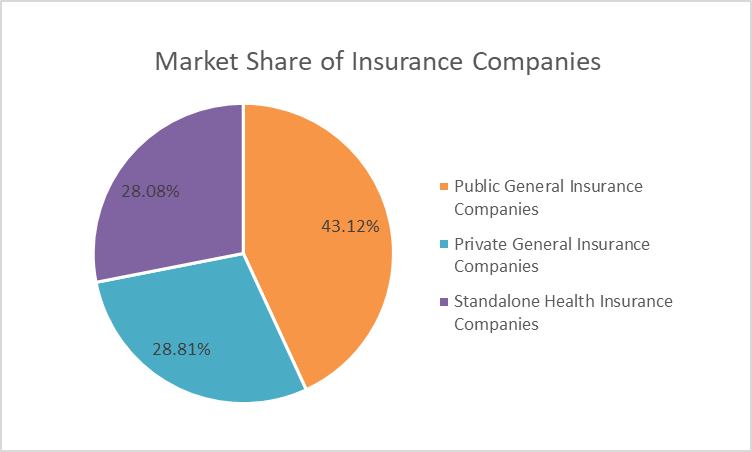 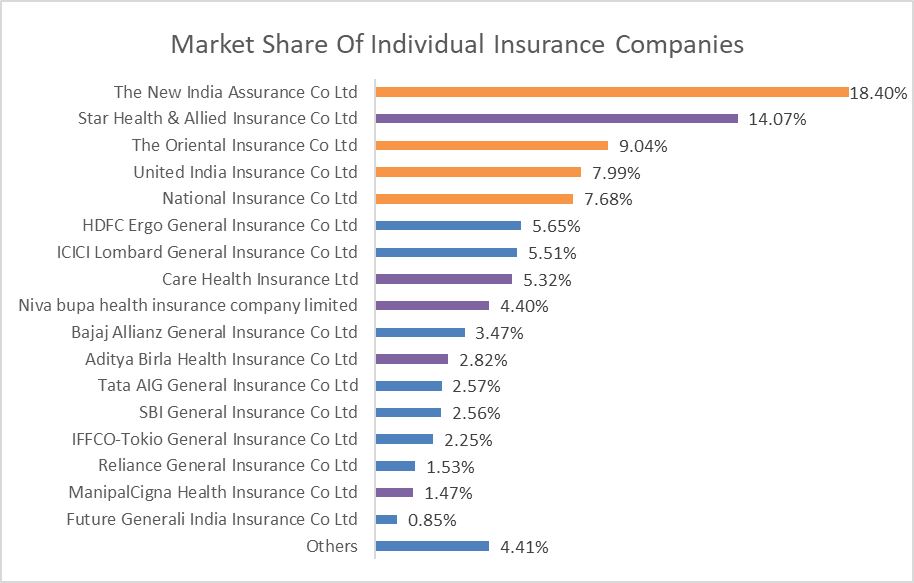 Lead Players are as below with market share:
PSU: New India:  18%.
SAHI: Star Health: 14%.
GI: HDFC Ergo and ICICI Lombard: 5%
Source: Segment-wise report up to Mar23 published by General Insurance Council
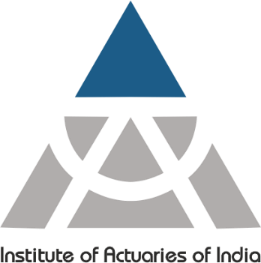 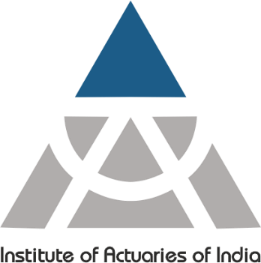 Market Benchmarking
Channel-wise Mix of Standalone health insurers
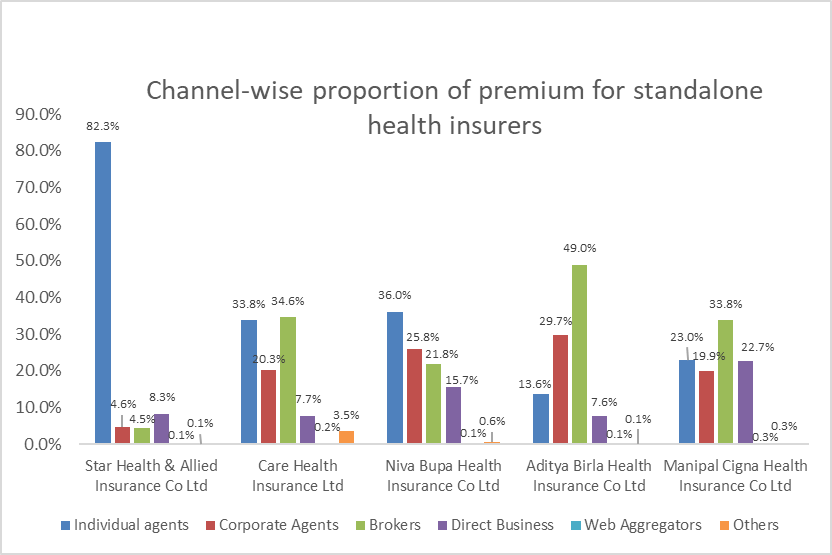 Individual agents, brokers and corporate agents contribute to the maximum business
 
Star which has almost 14% market share gets around 0.1% of its premium from web aggregators.

Web aggregator contributes less than 0.5% in term of premium as well as policies across SAHI companies.
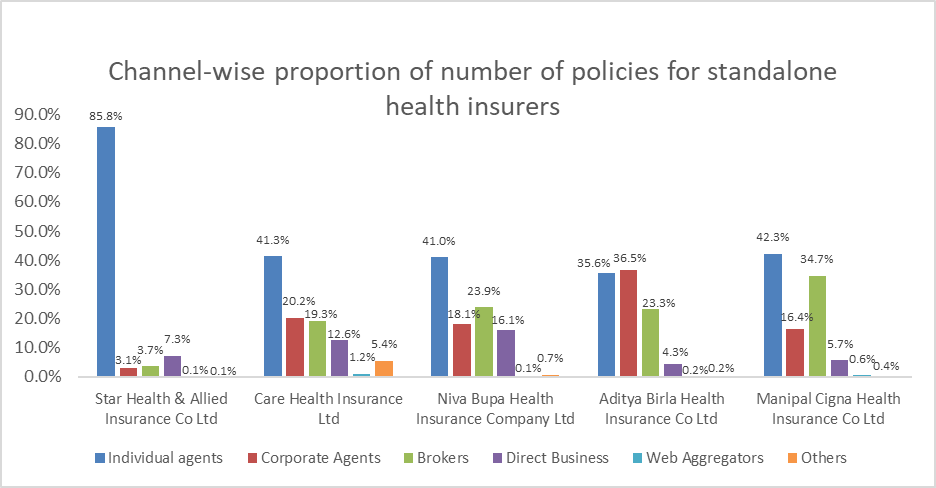 Need to consider if Web-aggregator is right channel for growth.
Also, some sort of web aggregator benchmarking must be done in terms of number of visitors, quotes, leads, conversion, target segment etc.
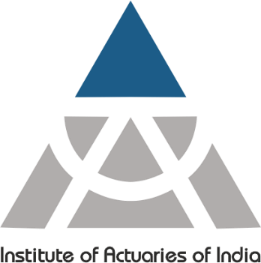 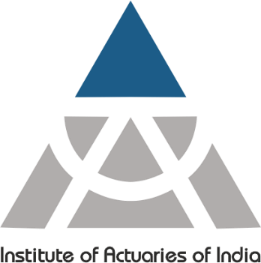 Market Benchmarking
Key parameters of leading health insurers
For the FY 2022-23, the net retention ratio for the insurers varies depending upon the Reinsurance strategies and business mix. 

The net commission ratio is a result of gross commissions and reinsurance strategy.

The Expense of management to Net Written Premium is in the range of approximately 20% to 40%.

The net loss ratio for health insurance business is very high, i.e. more than 90%. 

Consequently, the combined ratio is also very high for health insurance business.
www.actuariesindia.org
www.actuariesindia.org
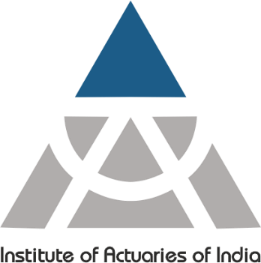 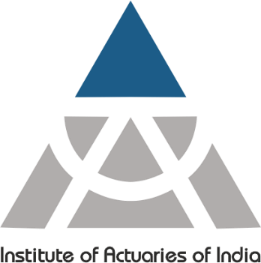 Market Benchmarking
Similar Product-Case Study 1:
Basic Coverage
Additional Coverage
USP
Hospitalization cover
Ambulance expenses
Pre and post hospitalization
OPD
Domiciliary hospitalization
Bariatric Surgery
AYUSH
Accidental death and permanent total disablement
Wellness Program
Buy back pre existing disease
Delivery and New Born
Out patient dental
Organ donor
Hospital cash
Health check up
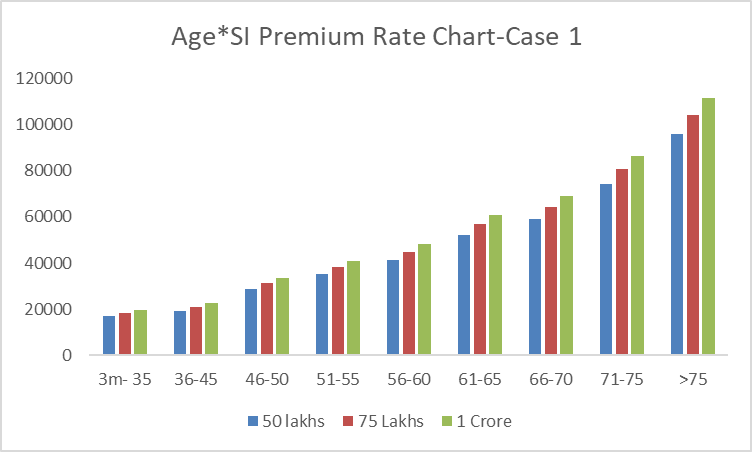 Premium Rate Chart for 1A (Zone A)
Co-Pay: 10%
www.actuariesindia.org
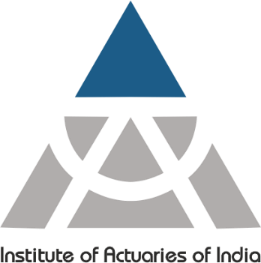 Market Benchmarking
Similar Product-Case Study 2:
Basic Coverage
Additional Coverage
First year vaccinations
Organ donor
OPD
Domiciliary hospitalization
Hospitalization cover
OPD Dental 
Accidental Death 
Maternity Cover
Pre and post hospitalization
Ambulance Cover
Hospital cash
Health check up
Bariatric Surgery
AYUSH
Reinstatement
Recharge
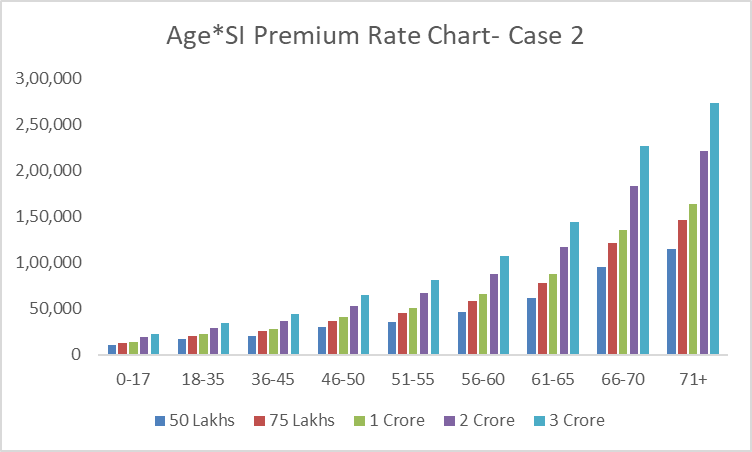 Premium Rate Chart for 1A  (Zone A):
Co-Pay: Nil
www.actuariesindia.org
www.actuariesindia.org
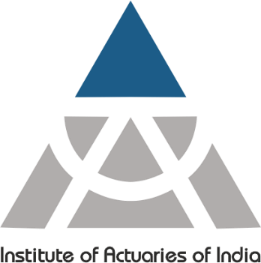 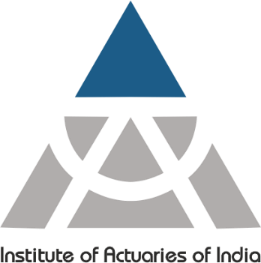 Possible Impact due to Competition
www.actuariesindia.org
www.actuariesindia.org
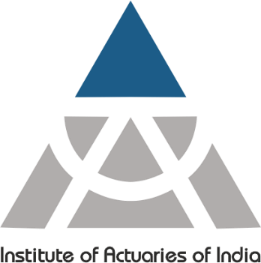 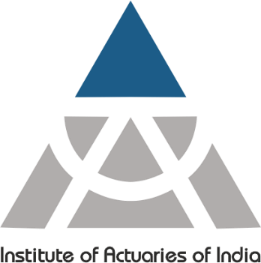 Final Recommendation
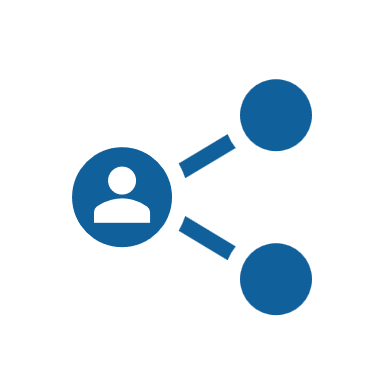 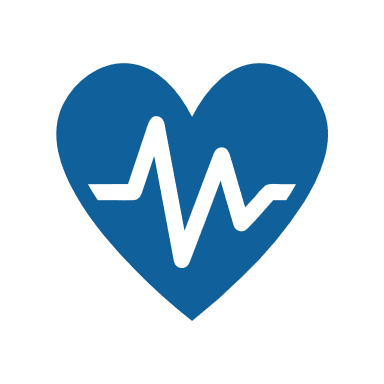 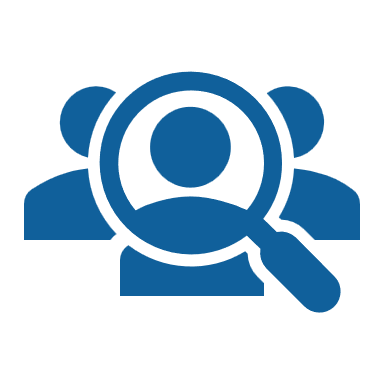 Distribution Channel and Network
Coverage benefits
Target Market
Web Aggregator	
Number of Leads
Conversion Ratio
Hospital tie-ups and package rate
Missing Middle	
Income Level
Occupation
Minimize Adverse selection
Very High Sum Insured
Extensive Coverage
Additional features having low severity to attract customers
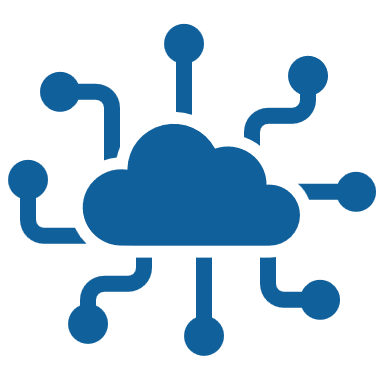 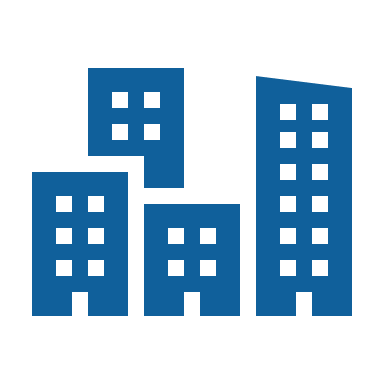 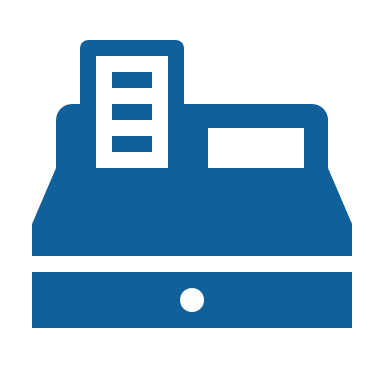 Underwriting and Pricing
Reinsurance
Ease of Claim Settlement
AI enabled processing
Whatsapp intimation
Digital documentation
App based Claim intimation and tracking
Quota Share + XOL
Technical Assistance in terms of underwriting, pricing, claims management.
Trade-off between profitability and market share
Low price point
Expenses & Commissions
We can also hire an external entity to do market benchmarking and web aggregator benchmarking
www.actuariesindia.org
www.actuariesindia.org
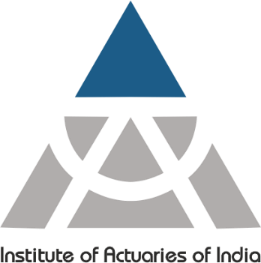 Agenda
www.actuariesindia.org
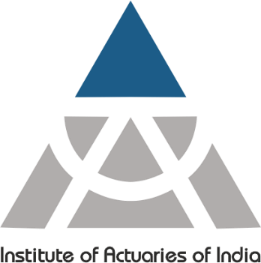 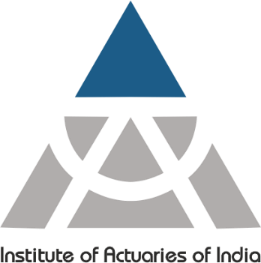 Thank You!
www.actuariesindia.org
www.actuariesindia.org